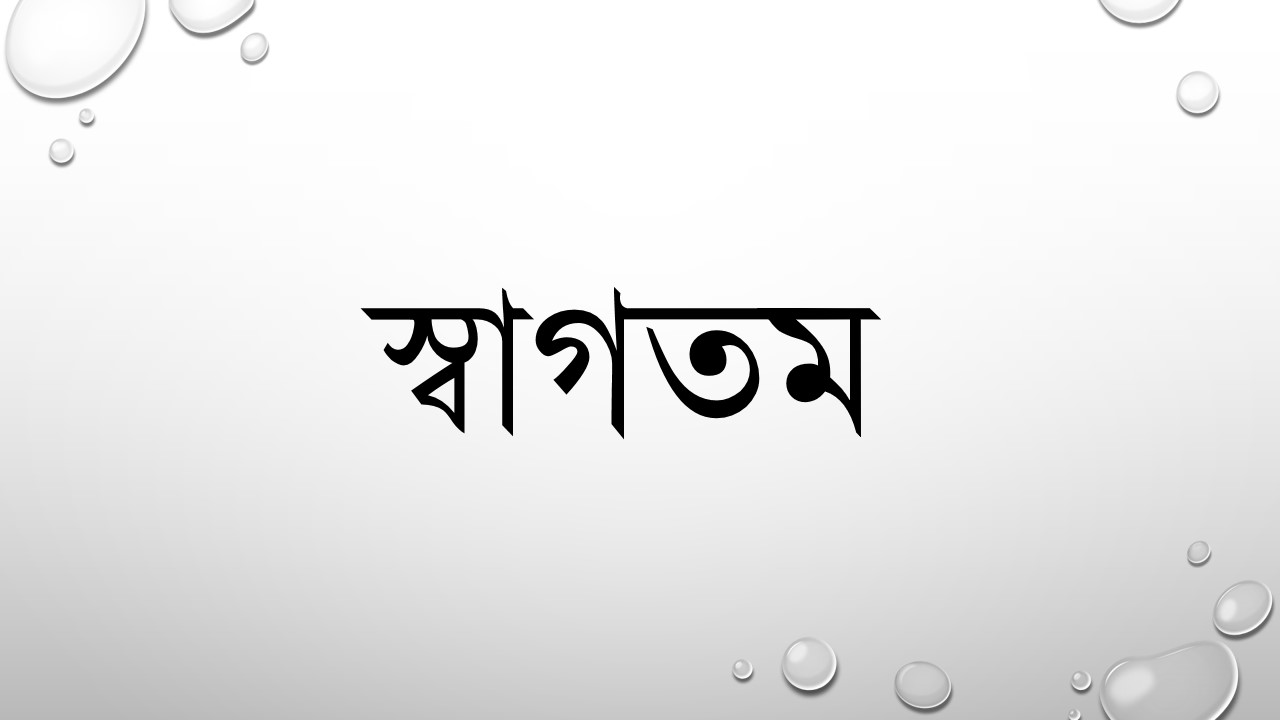 পরিচিতি
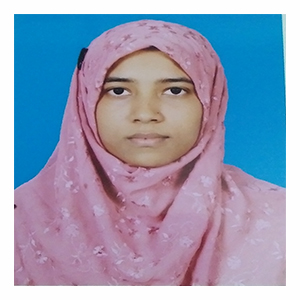 মাকসুদা মিমি
সহকারী শিক্ষক 
সূর্য্যনগর দ্বি-মুখী  উচ্চ বিদ্যালয়
রাজবাড়ী সদর
রাজবাড়ী
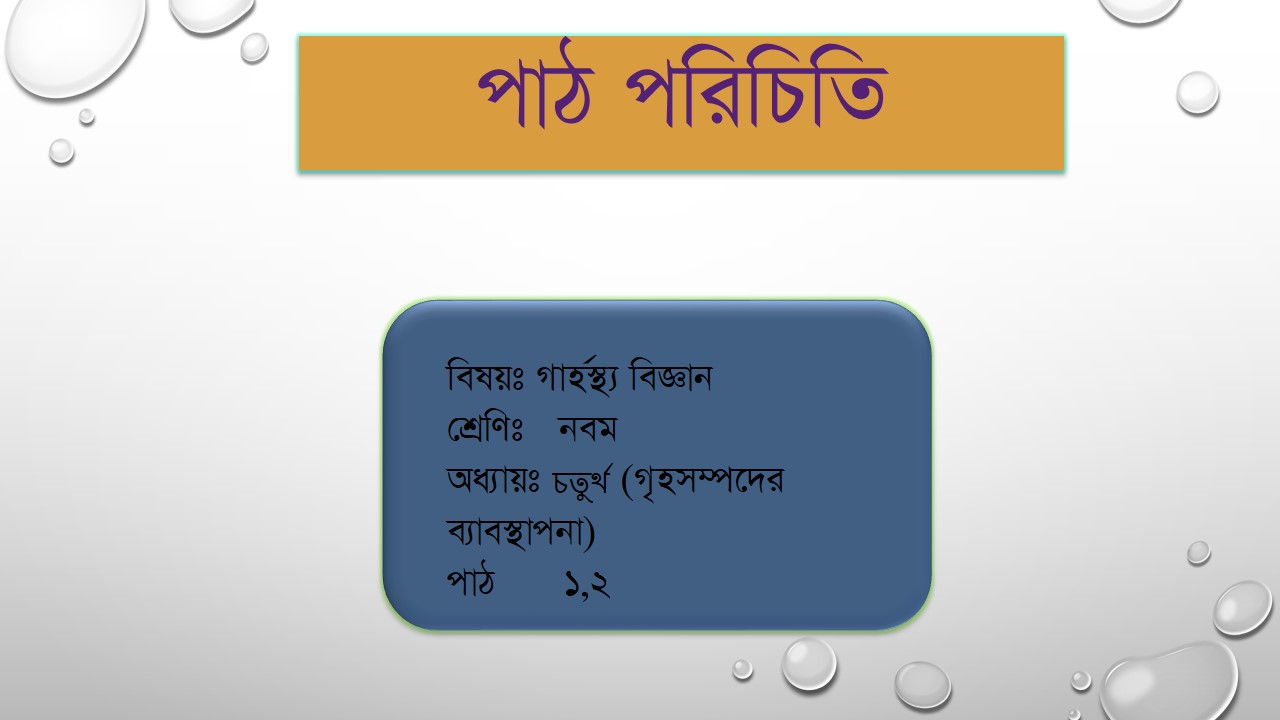 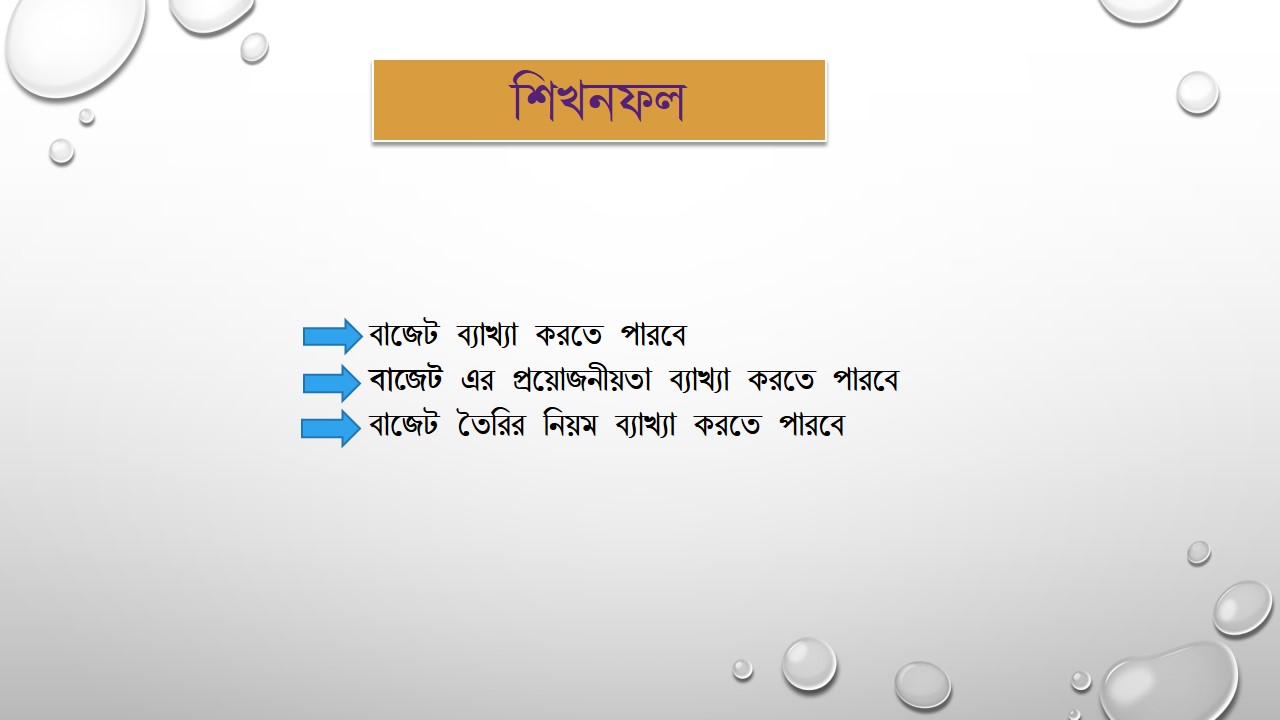 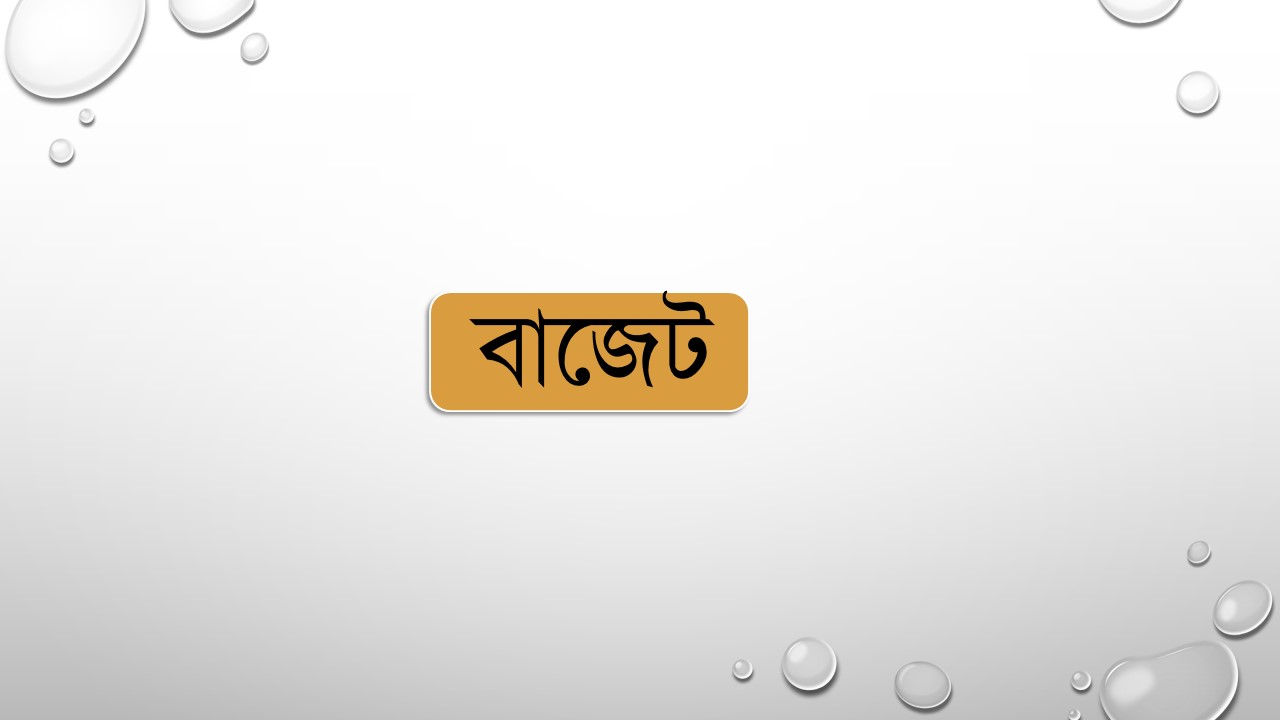 বাজেট

বাজেট হচ্ছে অর্থ ব্যয়ের পূর্বপরিকল্পনা। আরও স্পষ্টভাবে বলা যায়, নির্দিষ্ট সময়ে নির্দিষ্ট আয়ের ব্যয় ও
সঞ্চয় করার পূর্বপরিকল্পনা হচ্ছে বাজেট। বাজেটে সন্তাব্য আয়কে কোন কোন খাতে, কোন কোন সময়ে কী
পরিমাণে ব্যয় করা হবে, তার লিখিত বিবরণ থাকে। সুপরিকল্পিতভাবে ব্যয় করলে মূল্যবান অর্থের অপচয় ঘটে
না। অধিকন্তু আমাদের সব চাহিদা পুরণ হয়ে থাকে।
বাজেট এর প্রয়োজনীয়তা
বাজেট অর্থ ব্যয়ের একটি চমত্কার কৌশল। বাজেট সীমিত অর্থে আমাদের সকল চাহিদা পূরণ করতে সাহায্য
করে। বাজেটের কয়েকটি উল্লেখযোগ্য প্রয়োজনীয়তা নিম্নে উল্লেখ করা হলো।

* বাজেট পরিবারের আয় ও ব্যয় সম্বন্ধ ধারণা দেয়।

* পরিবারের অপচয় রোধ করে স্বচ্ছলতা আনয়নে সাহায্য করে।
* ভবিষ্যতের জন্য সঞ্চয়ের ব্যবস্থা নিতে সাহায্য করে।
বাজেট এর প্রয়োজনীয়তা
* গুরুত্বপূর্ণ চাহিদাগুলো অগ্রাধিকার ভিত্তিতে পূরণ করে।

* বাজেট পরিবারের সদস্যদের মিতব্যয়ী হতে সাহায্য করে।
* বাজেট করে অর্থ ব্যয় করলে সময় ও শক্তির সাশ্রয় হয়।

* বাজেট পরিবারের সদস্যদের সকল চাহিদা পুরণ করে তাদের সন্তুষি দিতে পারে।
বাজেটের খাত

প্রকৃত বাজেট প্রস্তুত করার সময় কোন কোন খাতে অর্থ ব্যয় করতে হবে সেগুলো স্থির করতে হয়।
পারিবারিক জীবন যাপনের যেসব ক্ষেত্রে ব্যয় করতে হয়, সেগুলোই বাজেটের খাত হিসেবে পরিচিত।

গুরুত্ব অনুযায়ী খাতগুলো সাজিয়ে নিয়ে প্রতিটি খাতের মধ্যে কোন কোন বিষয় অন্তর্ভূক্ত করতে হবে তা নির্ধারণ
করতে হবে। খাতগুলো সাজানো হয় পরিবারের প্রয়োজনের গুরুত্ব অনুসারে।
পাঠ ২ - বাজেট তৈরির নিয়ম


বাজেট তৈরির কতকগুলো নিয়ম আছে, যা অনুসরণ করে প্রকৃত বাজেট তৈরি করা যায়। বাজেট তৈরি করার নিয়মগুলো নিচে বর্ণিত হলো-

* বাজেট সাধারণত মাসিক তিত্তিতে করা হয়। তাই মাসের সন্তাব্য মোট আয় নির্ধারণ করে নিতে হবে।
আয়ের হিসাব করার সময় পরিবারের সব রকম উৎসের দিকে নজর দিতে হবে। যেহেতু অর্থ দিয়ে
বাজেট করতে হয়, তাই পরিবারের মোট আর্থিক আয় নির্ণয় করতে হবে।

*. যে সময়ের বাজেট করা হবে সে সময়ে পরিবারের সদস্যদের প্রয়োজনীয় দ্রব্য ও সেবাকর্মের একটি
তালিকা নির্ধারণ করতে হবে। প্রয়োজনীয় দ্রব্যগুলোকে প্রধান প্রধান খাতে শ্রেণিতুত্ত করে প্রত্যেক শ্রেণির
অন্তর্ভূক্ত অন্যান্য দ্রব্যের নাম উল্লেখ করতে হবে।
তালিকাভুক্ত প্রতিটি দ্রব্যের মূল্য নির্ধারণ করার আগে সব জিনিসের বাজারদর সঠিকভাবে জানতে হবে।
এরপর সবগুলোর মূল্য একত্রে বাজেটের অন্তর্ভূত্ত করতে হবে। এক্ষেত্রে পরিবারের সদস্যদের মতামত
নেওয়া ভালো। বিভিন্ন সদস্যদের কাছ থেকে দ্রব্যমূল্য সম্পর্কে বিভিন্ন ধরনের তথ্য পাওয়া যেতে পারে।
তালোভাবে না জেনে জিনিসের মূল্য নির্ধারণ করলে বাজেট বাস্তবায়নে অসুবিধার সম্মুখীন হওয়ার
আশতকা থাকে।

আনুমানিক আয়ের সাথে ব্যয়ের একটা সমতা রক্ষা করতে হবে। মোট আয় জানার পর সস্াব্য ব্যয়ের
টাকার পরিমাণের সঙ্গে হিসাব করে দেখতে হবে যেন আয় ও ব্যয়ের মধ্যে সমতা থাকে। ব্যয় যেন
কখনোই আয়ের অক থেকে বেশি না হয়। তবে পারিবারিক আয় বাড়িয়ে অথবা খরচের পরিমাণ কমিয়ে
এ অবস্থার মোকাবিলা করা যায়।
* কোন খাতে কতো ব্যয় করা যাবে তা নির্ধারণ করতে হবে। সাধারণত খাদ্য খাতে সবচেয়ে বেশি বরাদ্দ
দিতে হয়। মধ্যবিত্ত পরিবারগুলোর বাজেটে খাদ্য খাতে শতকরা ৪০ থেকে ৬০ ভাগ পর্ধল্ত বরাদ্দ দেওয়া
হয়। পক্ষান্তরে নিম্নবিস্তের বাজেটে এ খাতে আয়ের শতকরা ৮০ ভাগ খরচ হতে পারে। আয় যত বাড়ে
শতকরা হারে খাদ্য খাতে ব্যয়ও তত কমে যায়। সাধারণত সর্বনিম্ন বরাদ্দ দেওয়া হয়-সঞ্চয়, চিকিৎসা
ইত্যাদি খাতে।

* পরিশেষে বাজেটটিকে পরীক্ষা করে দেখতে হবে যেন তা বাস্তবায়ন করা যায়। কয়েকটি বিষয় বিবেচনায়
রাখলে বাজেটকে বাস্তবমুখী করা যায়। যেমন-প্রত্যেক সদস্যের প্রয়োজনগুলোর দিকে খেয়াল রাখা,
জরুরি অবস্থার মোকাবিলা করার জন্য কিছু বাড়তি অর্থ সব সময় হাতে রাখা, দীর্ঘমেয়াদি লক্ষ্যের দিকে
খেয়াল রাখা ইত্যাদি।
বাড়ীর কাজ
তোমার বাসার এক মাসের বাজেট তৈরি কর
ধন্যবাদ